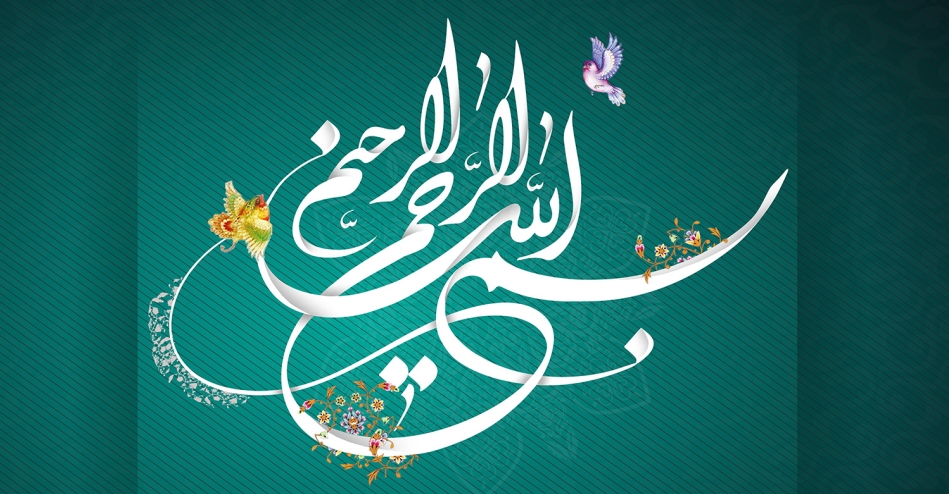 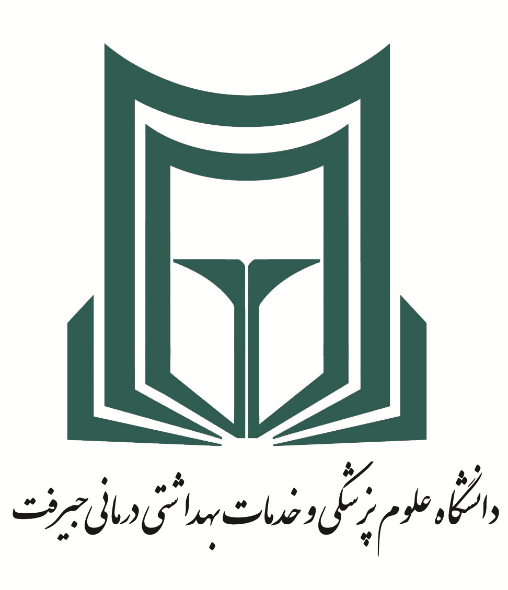 مدیریت منابع انسانی دانشگاه

کارشناس فناوری اطلاعات مدیریت منابع انسانی:حامد شاهرخی
فرایند کار با سامانه تردد ثبت مرخصی و ماموریت
مطالب آموزشی:
نحوه ورود به سامانه تردد
نحوه ثبت مرخصی استحقاقی
نحوه ثبت ماموریت
نحوه نمایش مانده مرخصی
اصلاح تردد
چاپ تردد
نمایش کسر کارکد فرد
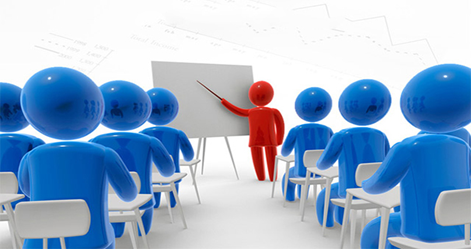 آدرس سایت جهت ورود به سامانه:
در یکی از مرورگرهایتان آدرس ip زیر را وارد کنید
172.25.23.225
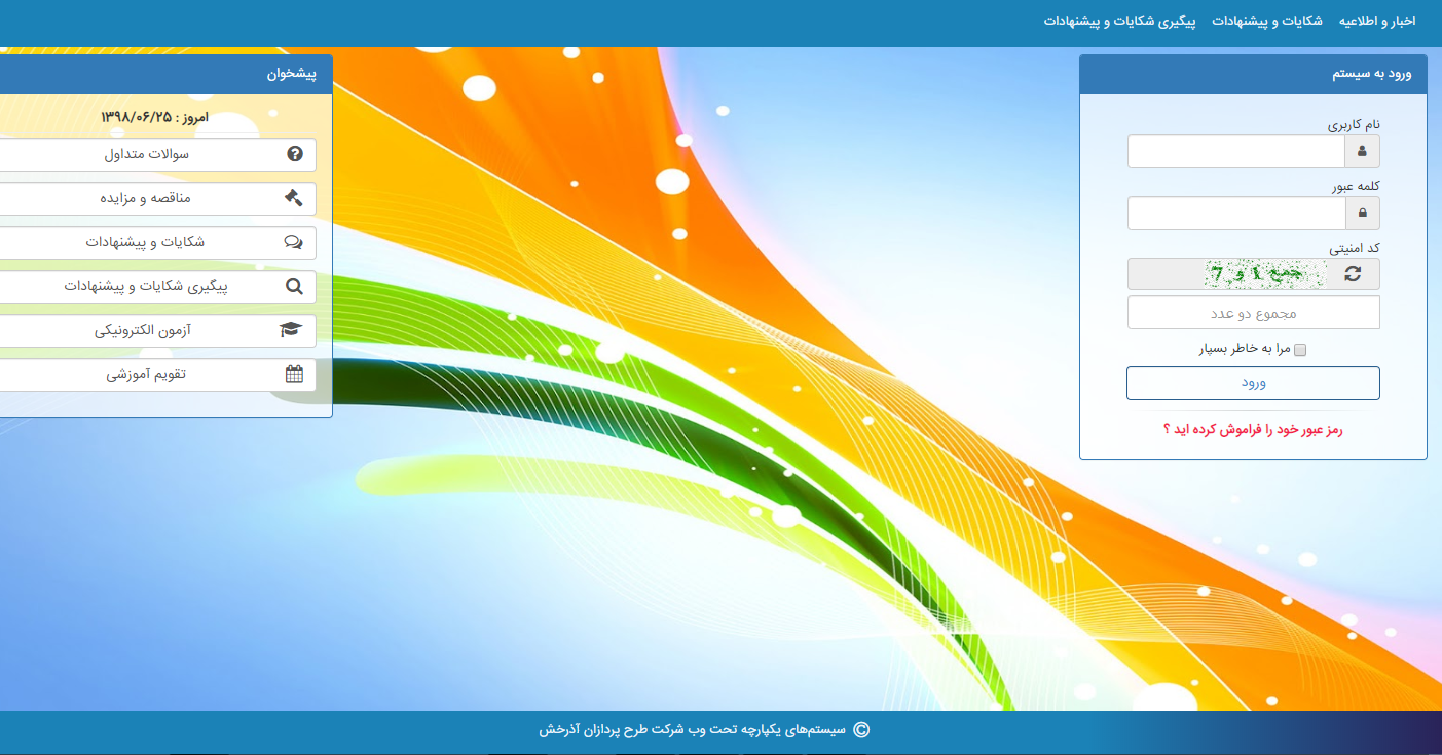 ورود نام کاربری و رمز ورود که به صورت پیش فرض شماره ملی است
جهت ورود به سامانه تردد روی آیکون زیر کلیک نمایید.
جهت ثبت مرخصی استحقاقی روی آیکون زیر کلیک نمایید.
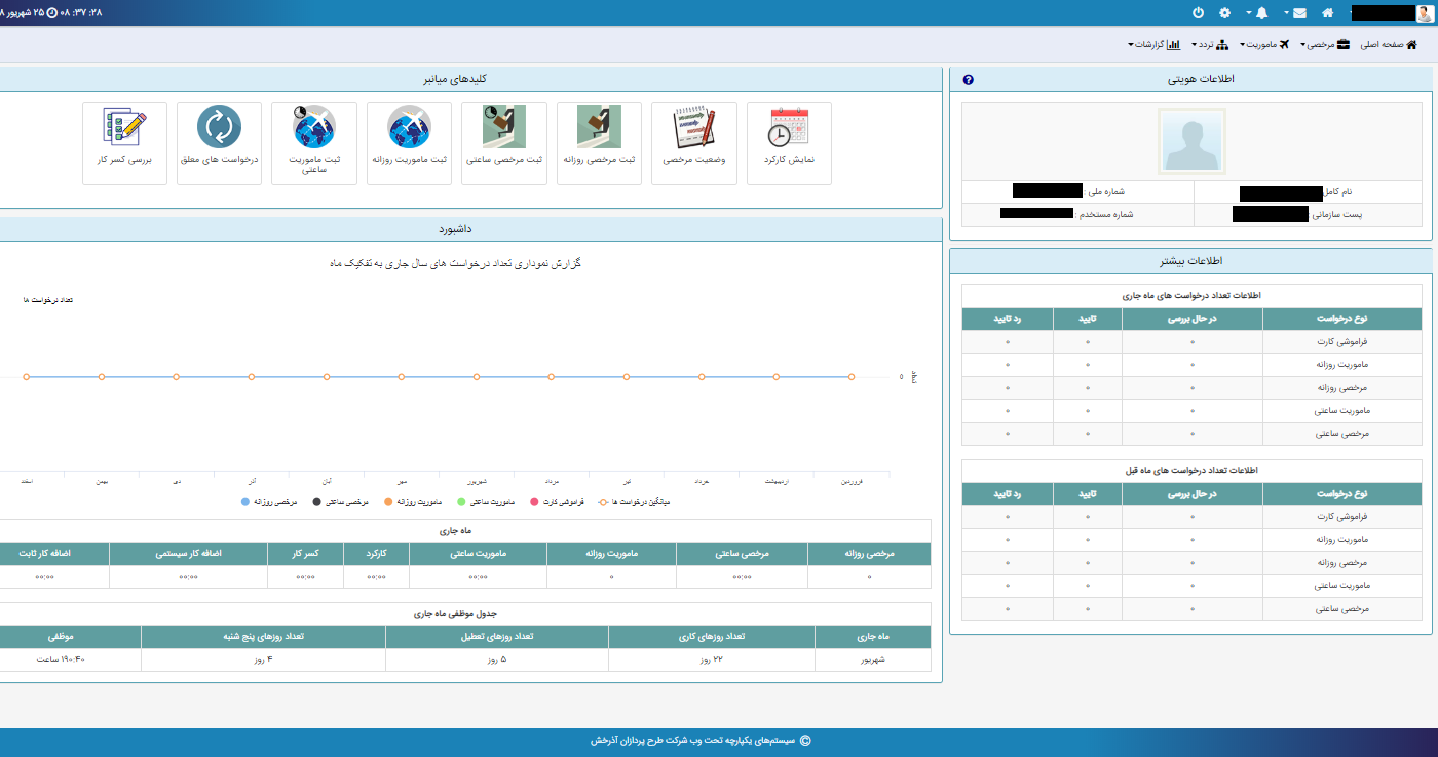 در این صفحه فقط باید تاریخ مرخصی و واحد محل خدمت ثبت شود بقیه اطلاعات به صورت اتوماتیک ثبت میشود.
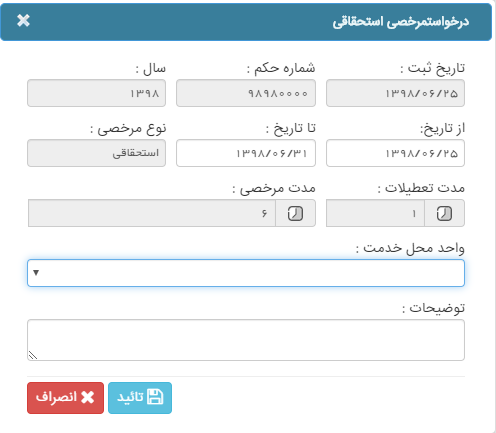 در پایان روی تایید کلیک کنید
جهت ثبت مرخصی ساعتی(پاس ساعتی) 
روی این آیکون کلیک کنید.
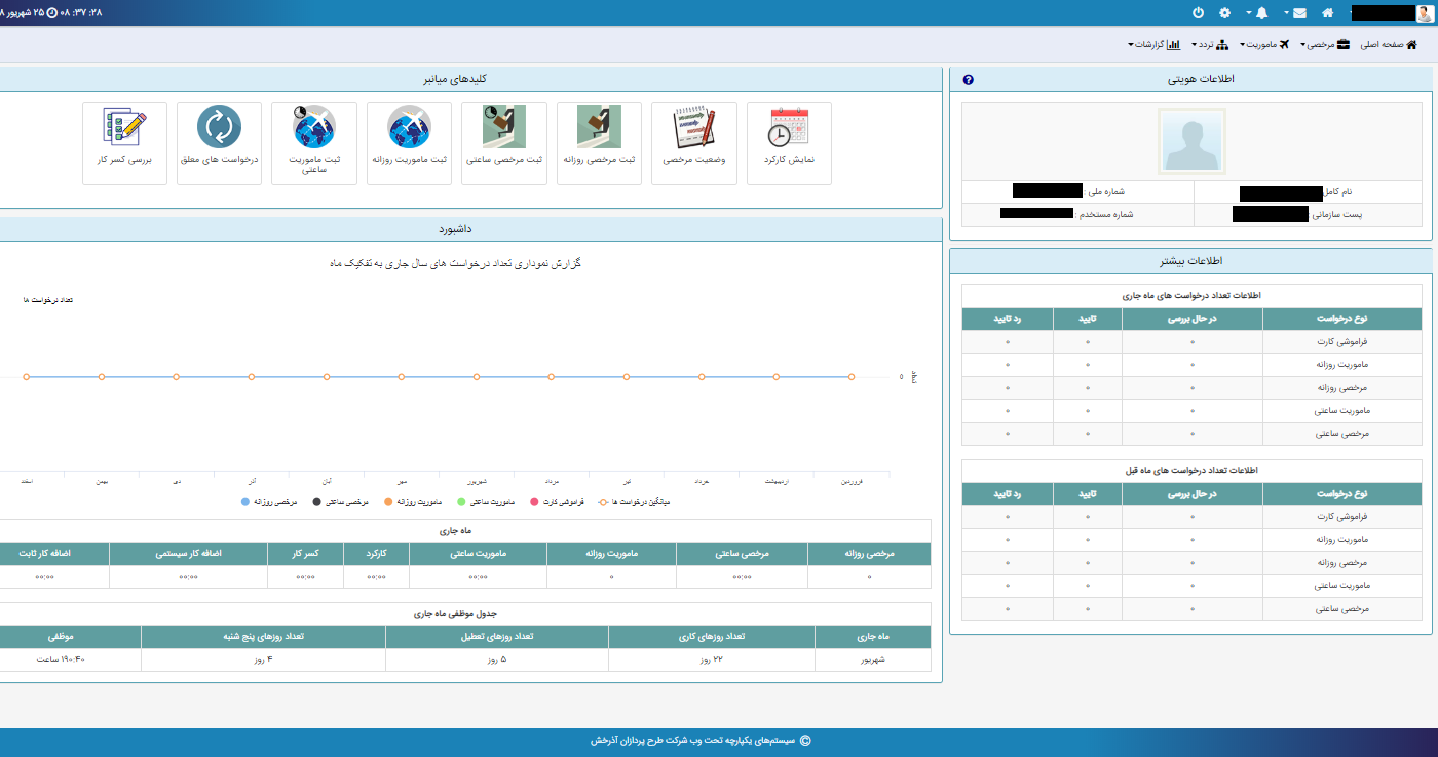 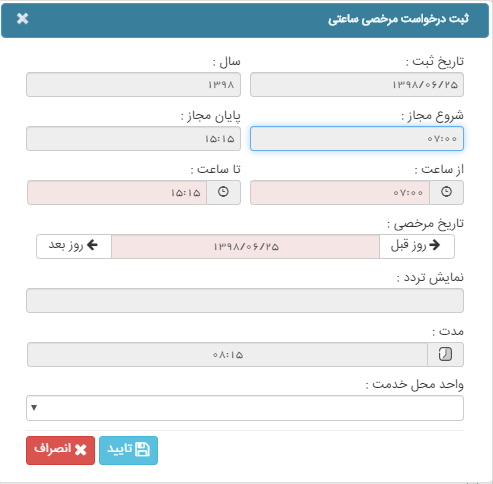 کادرهایی که به رنگ صورتی است را تکمیل کنید.
ساعت شروع پاس
ساعت اتمام پاس
تاریخ در صورت نیاز به تغیر
پس از وارد کردن اطلاعات گزینه تایید را بزنید
جهت ثبت ماموریت روی آیکون زیر کلیک کنید.
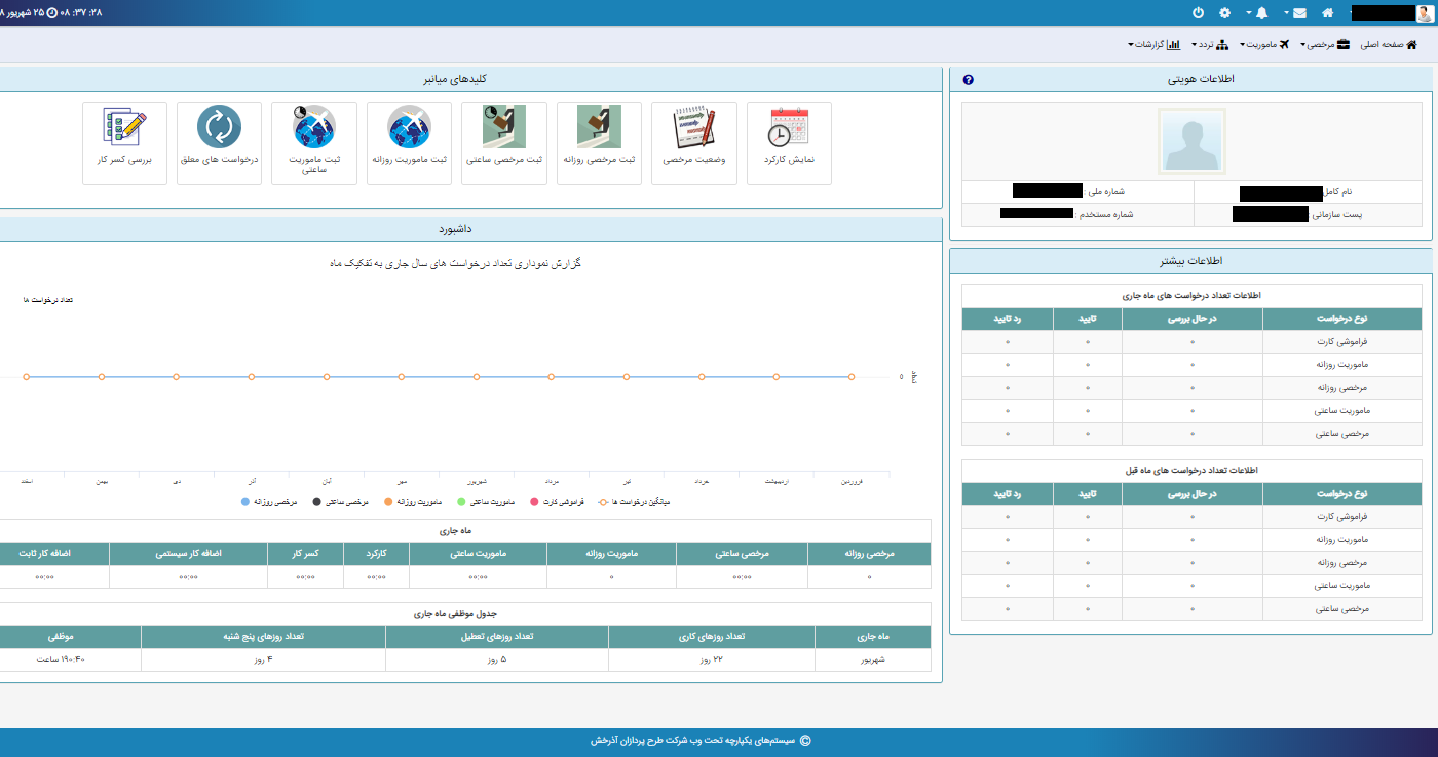 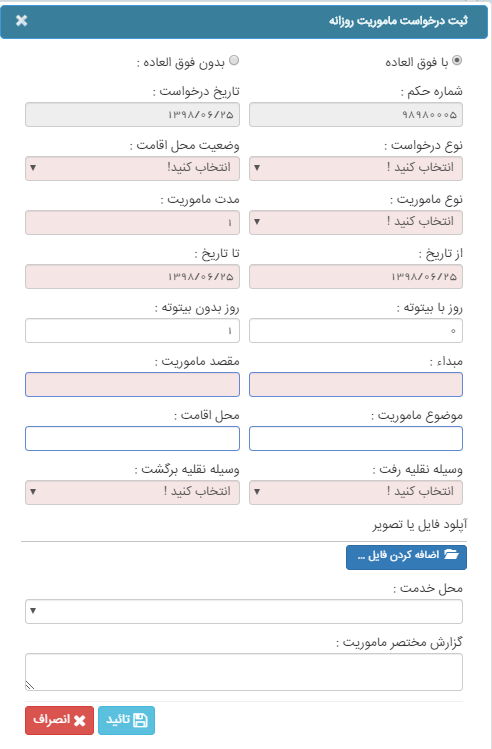 کادرهایی که به رنگ صورتی است را تکمیل کنید.
در صورت وجود مستند جهت ماموریت آن را بارگزاری کنید.
پس از تکمیل اطلاعات کلید تایید را بزنید
مختصری از ماموریت خود را وارد کنید
جهت نمایش وضعیت مرخصی روی آیکون زیر کلیک کنید.
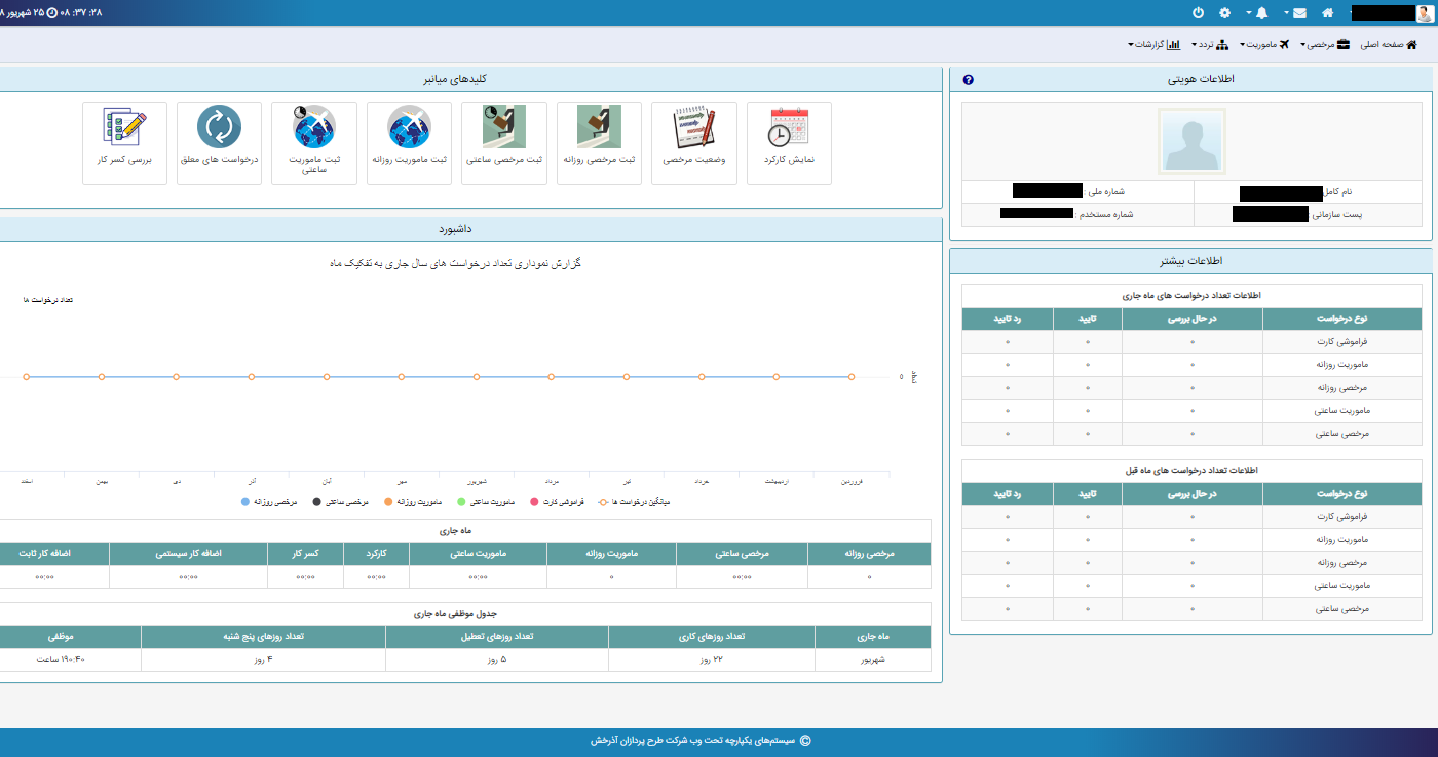 جهت نمایش کارکرد و وضعیت ورود و خروج روی آیکن زیر کلیک کنید.
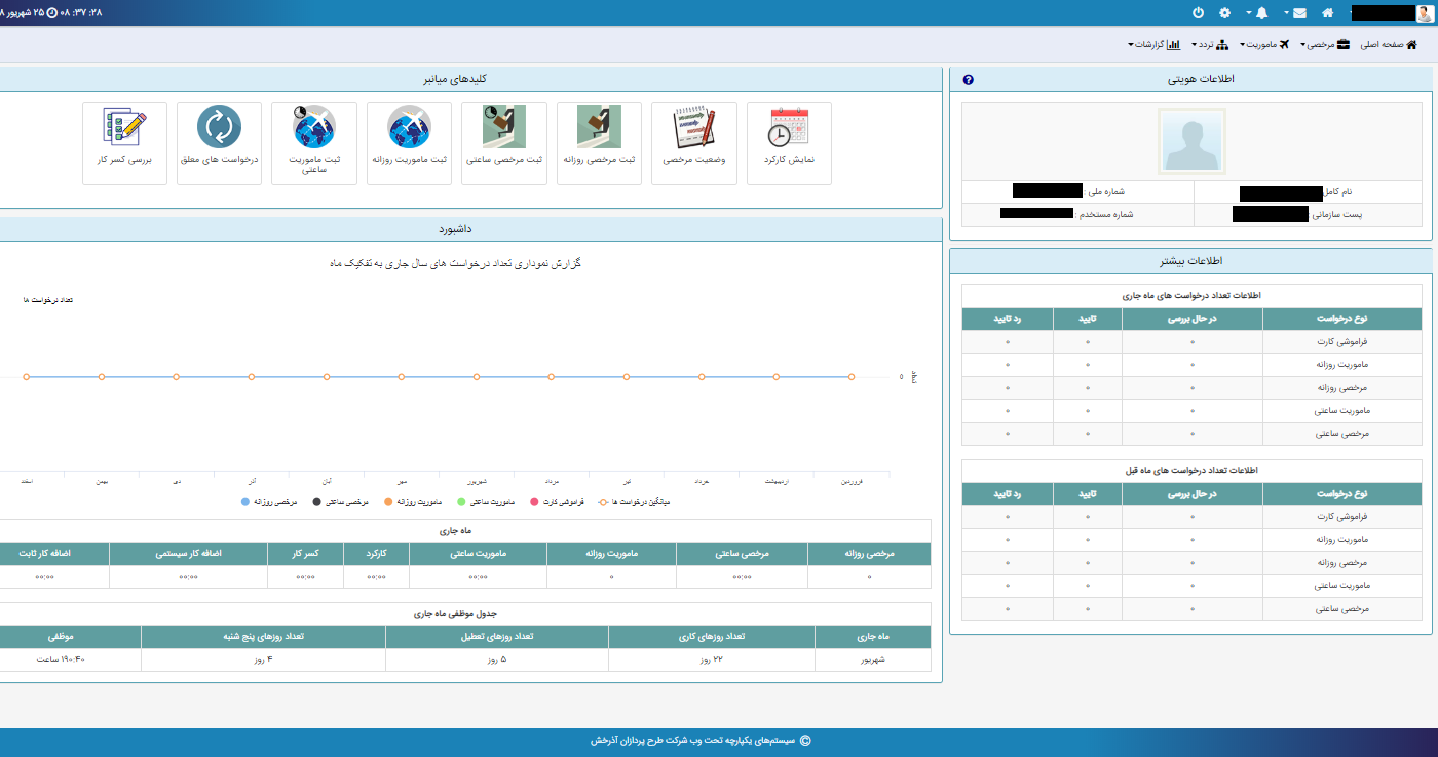 روزهایی که غیبت وارد شده است میتوان در ماه حداکثر دو بار اقدام به ویرایش با تایید مدیر واحد نمود.
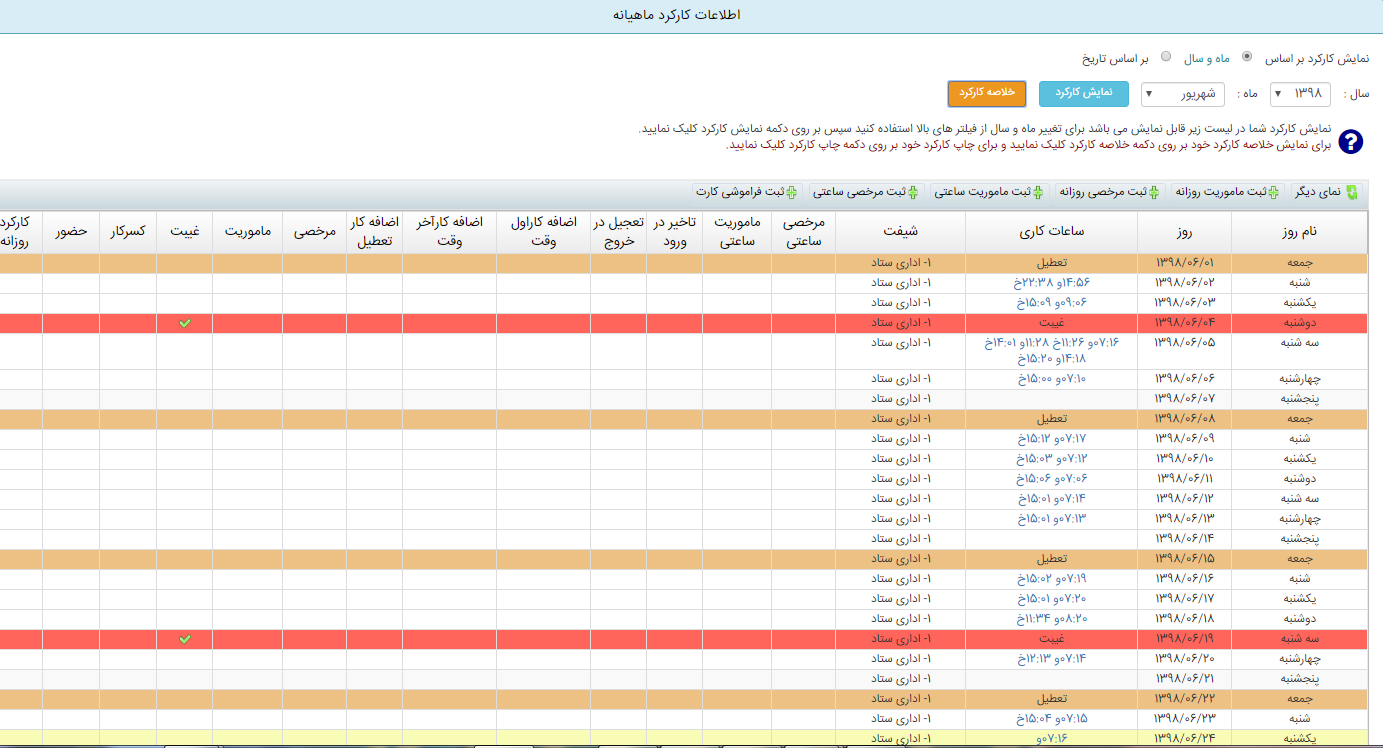 نحوه پرینت کارکرد توضیح داده شده است
برای نمایش و پیگیری مرخصی ماموریت های ثبت شده قبلی از منوهای زیر میتوانید استفاده کنید.
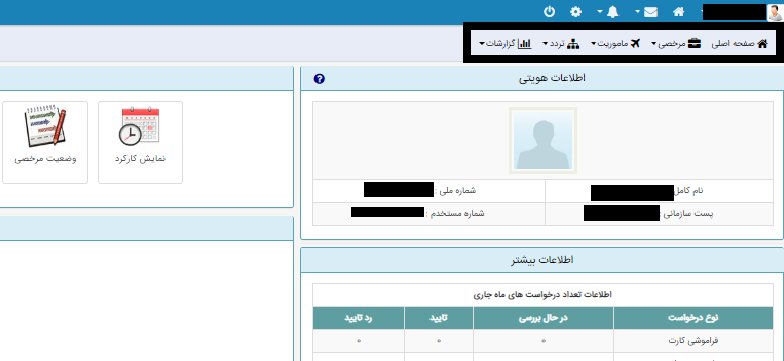 جهت نمایش کسر کار در هر ماه میتوانید ازمنوی اصلی آیکون زیر استفاده کنید.
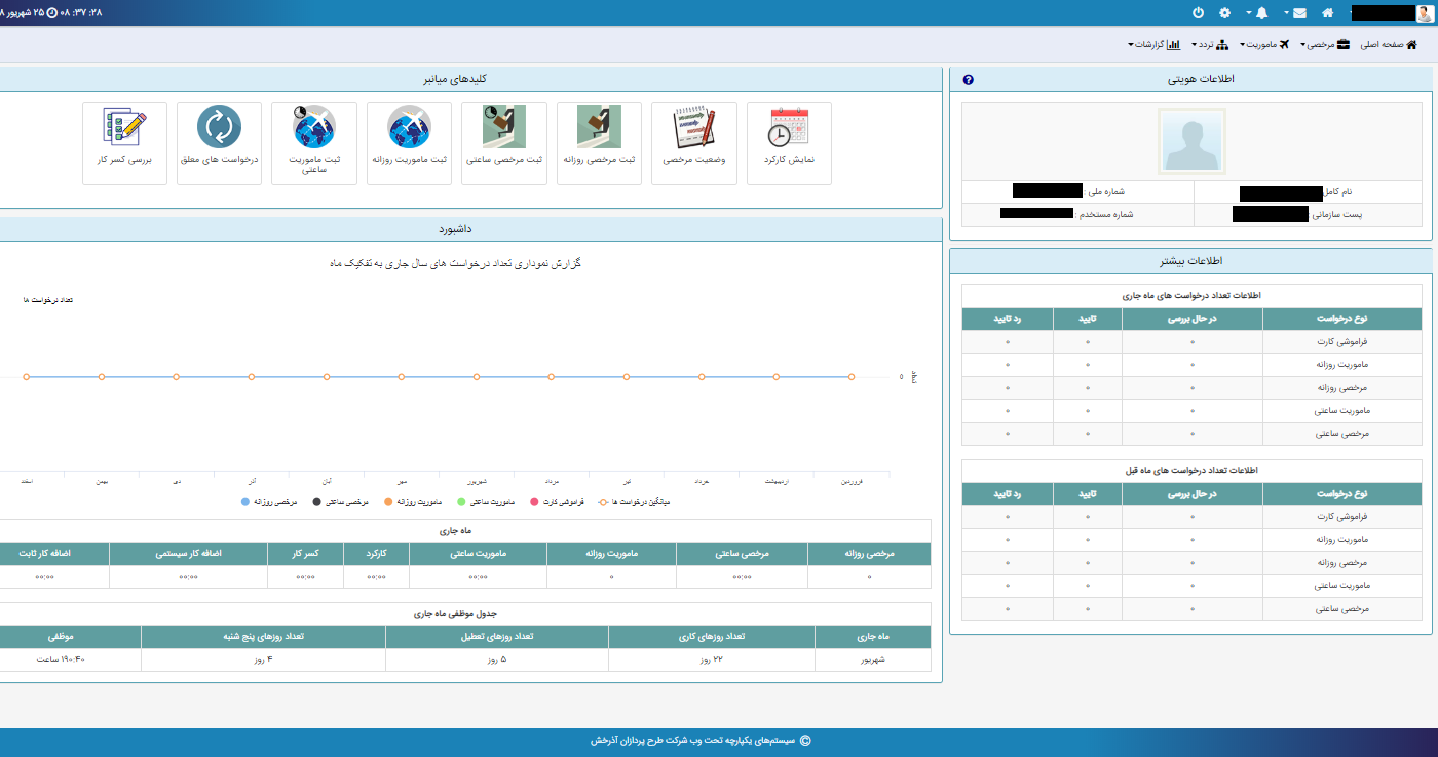 امضای خدا پای آرزوهایتان